Shred Day Event
[Speaker Notes: How did you come up with this Idea, of a shred day, and how did you turn it into an event for advanced funeral planning lead generation?]
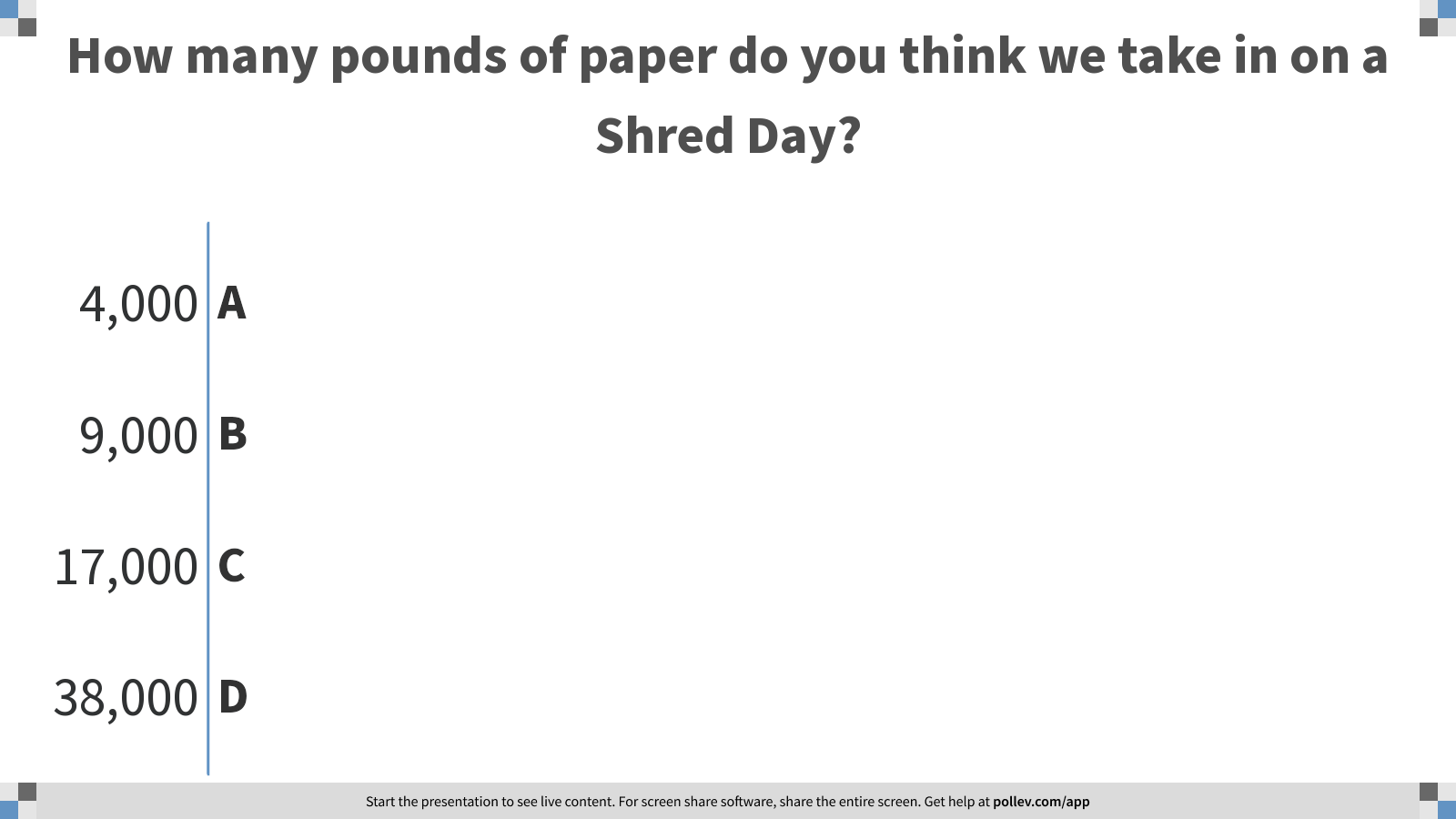 [Speaker Notes: Poll Title: How many pounds of paper do you think we take in on a Shred Day?
https://www.polleverywhere.com/multiple_choice_polls/m2BkJfMI3uAStJbYtoe0b?flow=Default&onscreen=persist]
First Step – Pick a Date
[Speaker Notes: What are the initial steps that go into picking a date and planning the event?]
Second Step – Marketing
[Speaker Notes: For all the shred days that you have put on what are the steps you take for marketing this event and getting the word out.? When do you start marketing for the shred day?]
Third Step – Event Day
[Speaker Notes: What are the steps you take to set up and run the shred day?]
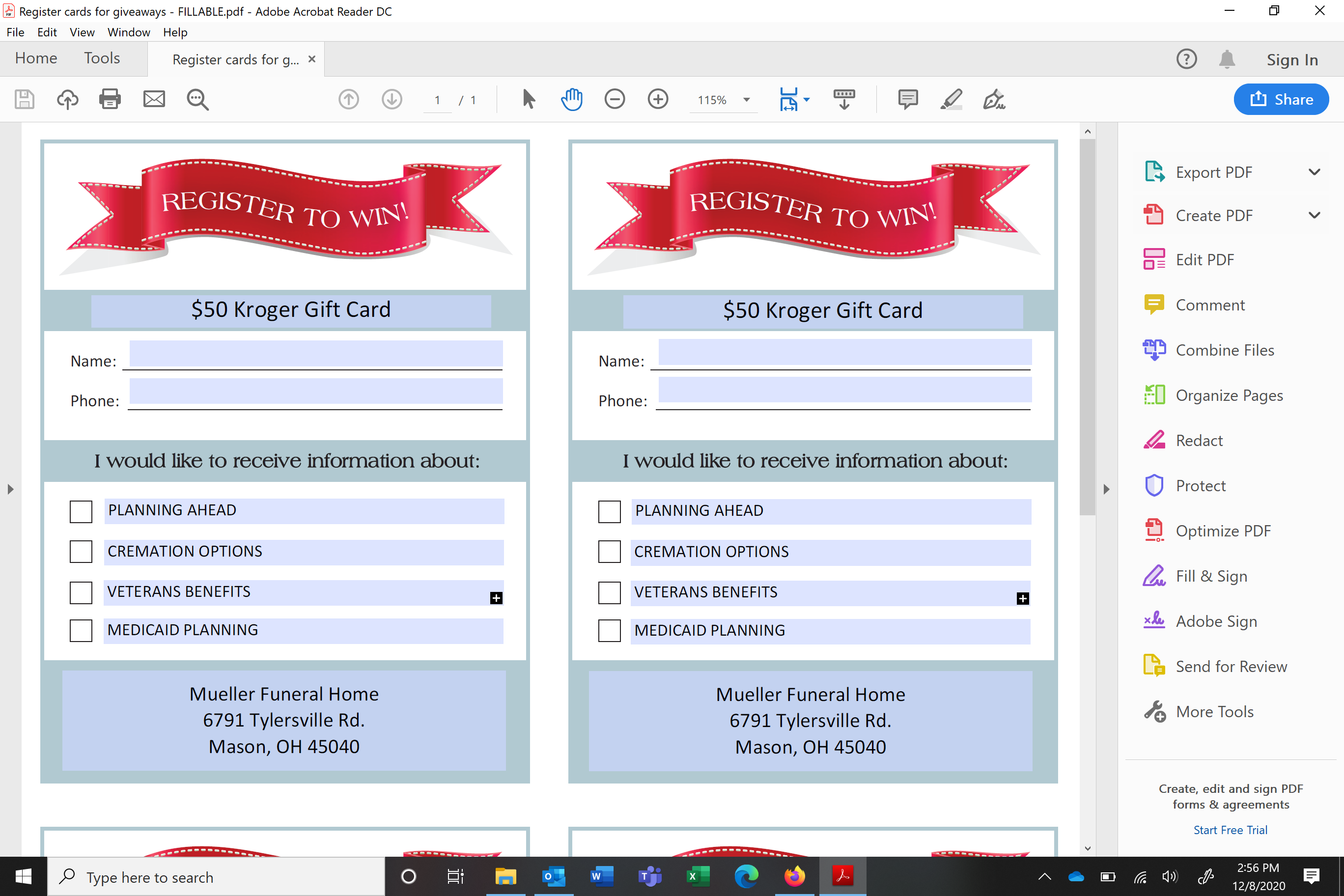 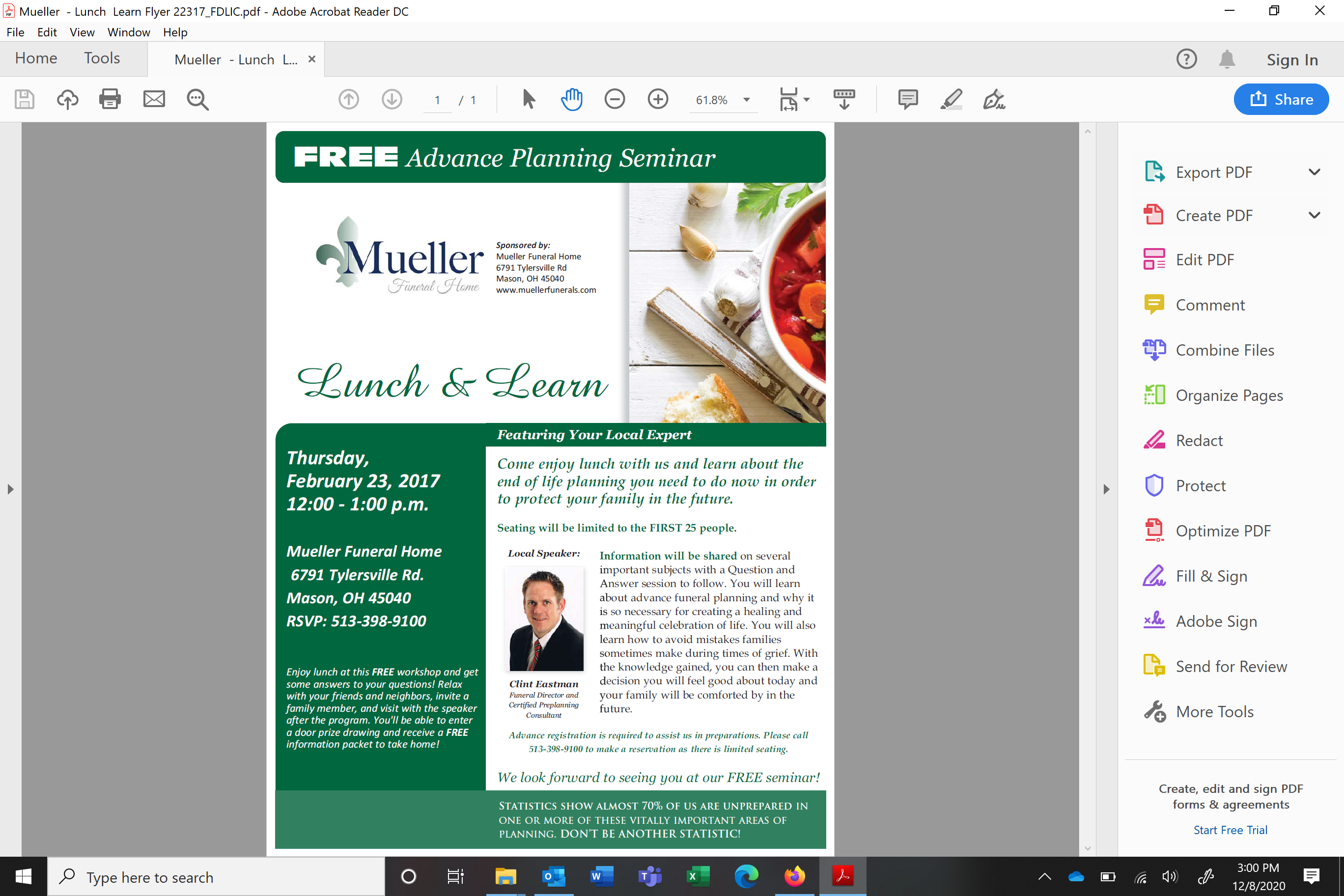